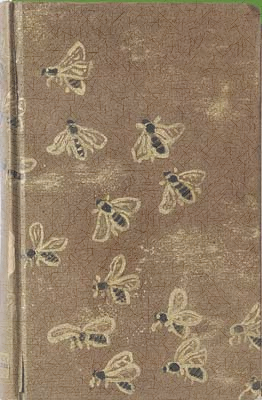 Dans le cadre du séminaire 
«Le meilleur poème du meilleur poète: 
les  Géorgiques de Virgile» 
Monsieur Damien Nelis vous invite
à la conférence

L’apiculture moderne et les abeilles 
de Virgile: de Tempe à Ferney
Par 
Pierre Vellut






Jeudi 19 mai 2016 
À 14h15 – Salle L107
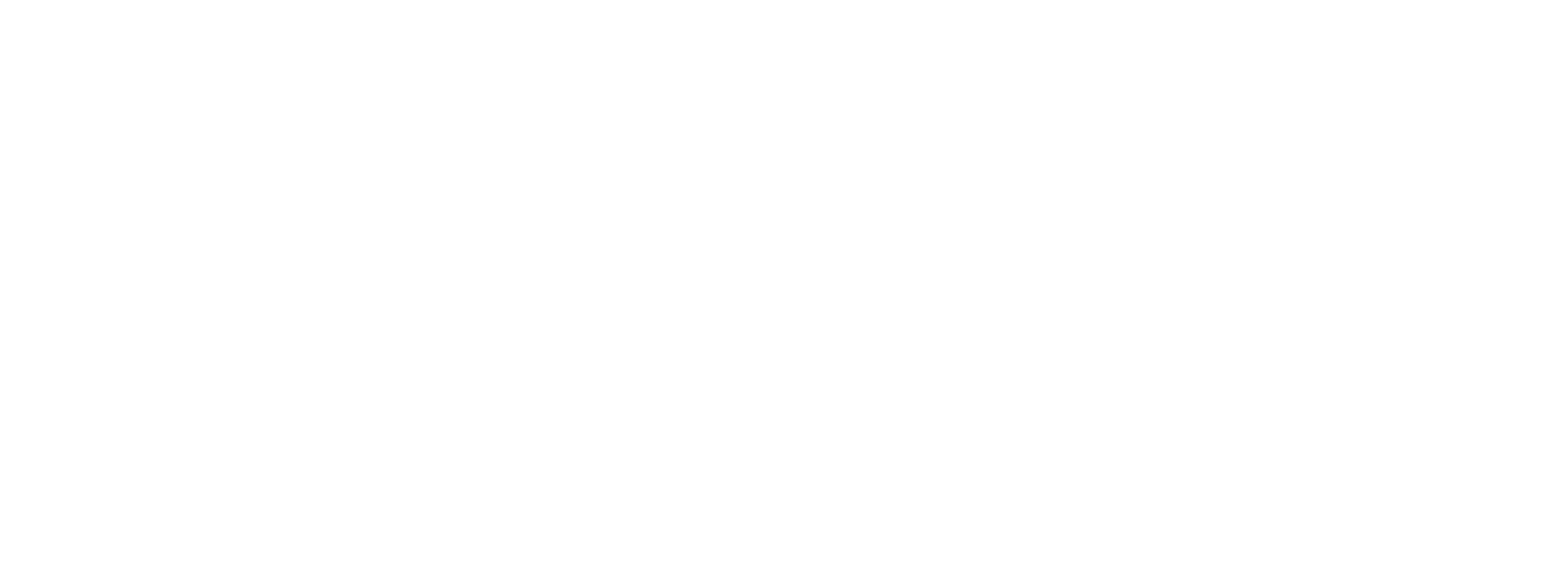 FACULTÉ DES LETTRES
UNITÉ DE LATIN